КОМПЬЮТЕРНАЯ ГРАФИКА
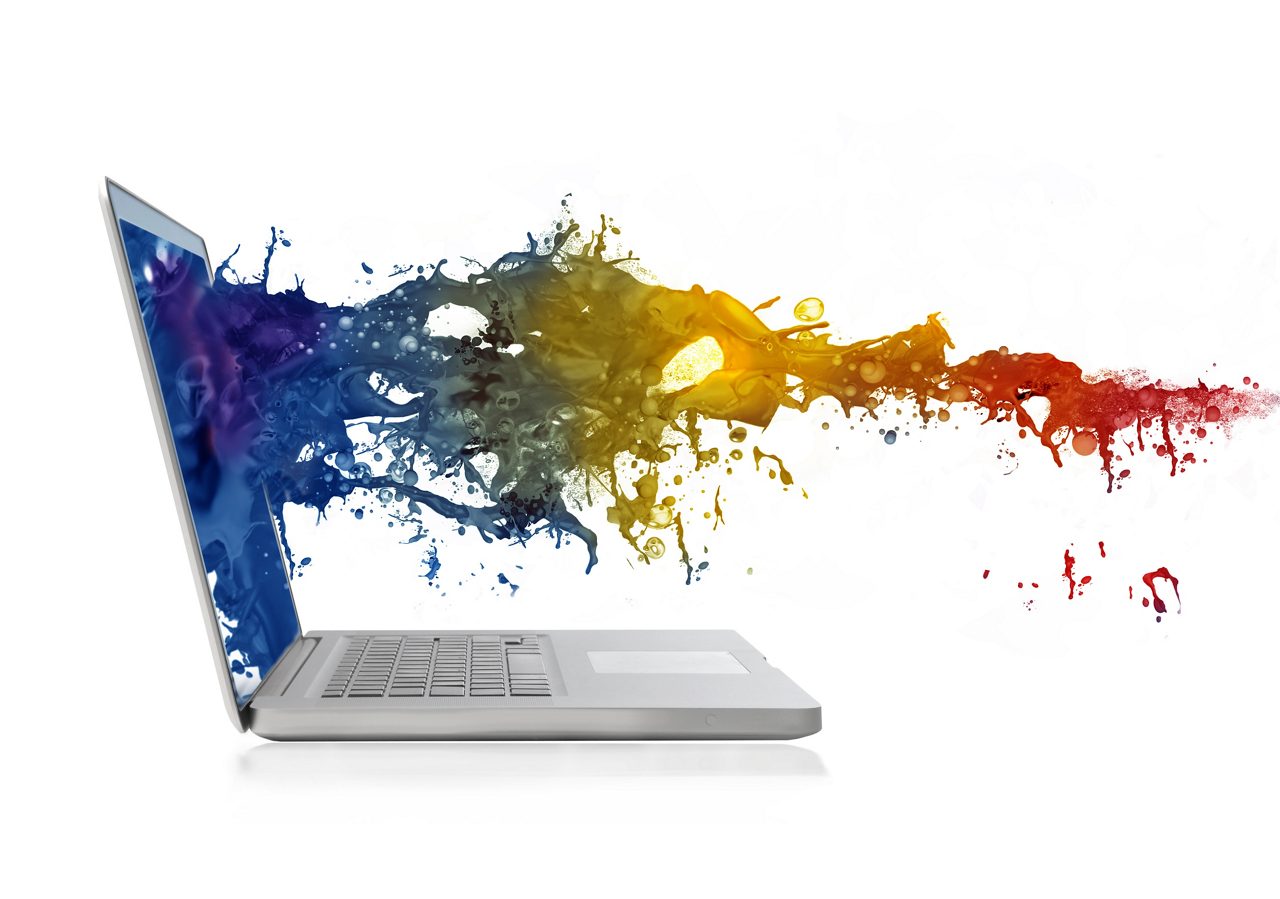 Преподаватель информатики:
Крупина Анжелика Сергеевна
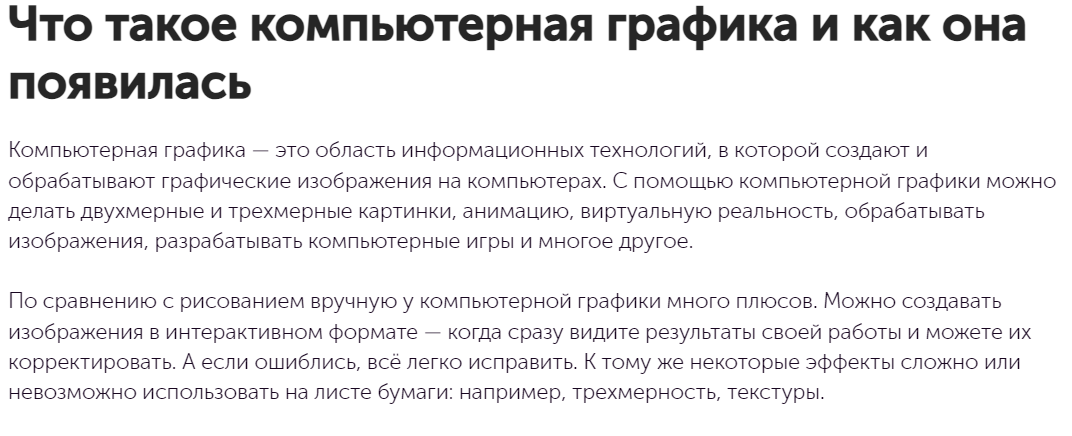 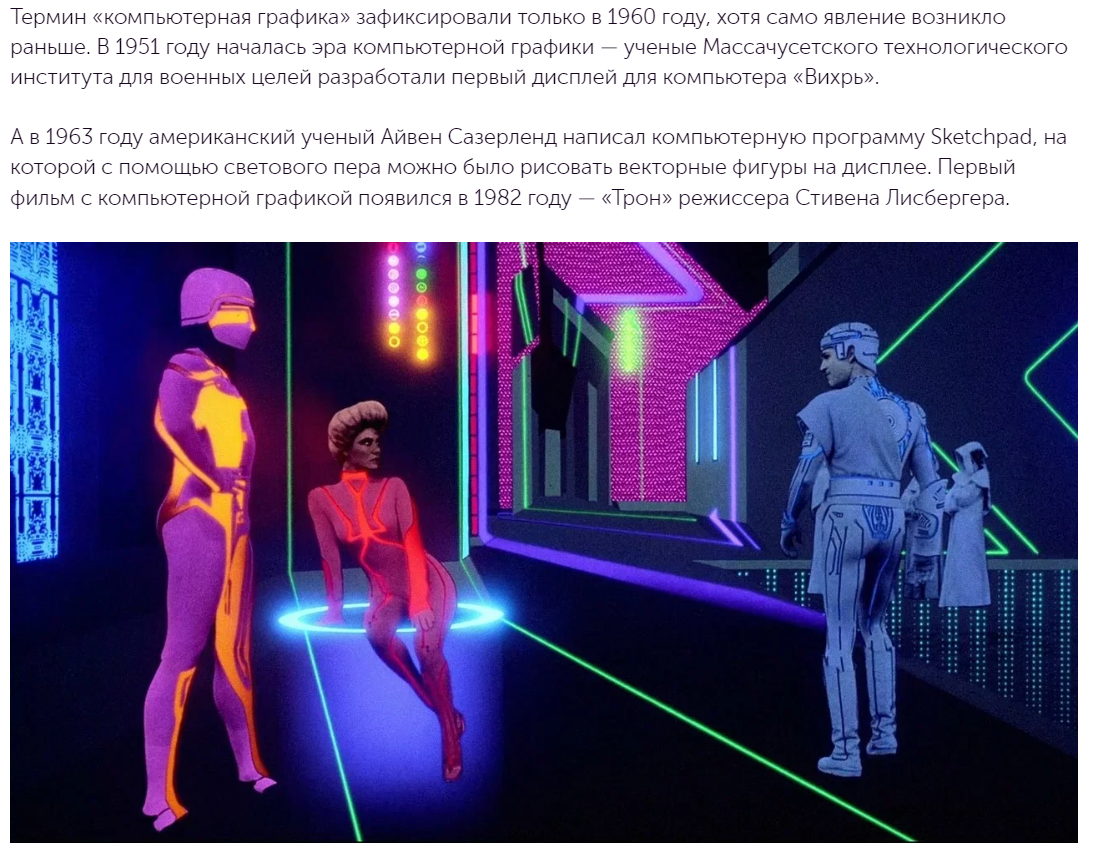 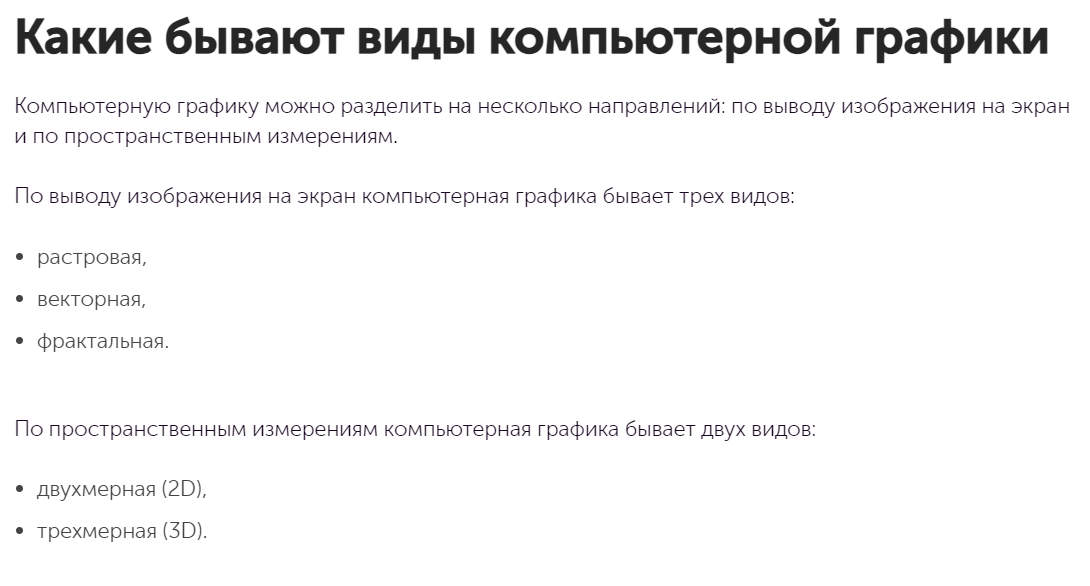 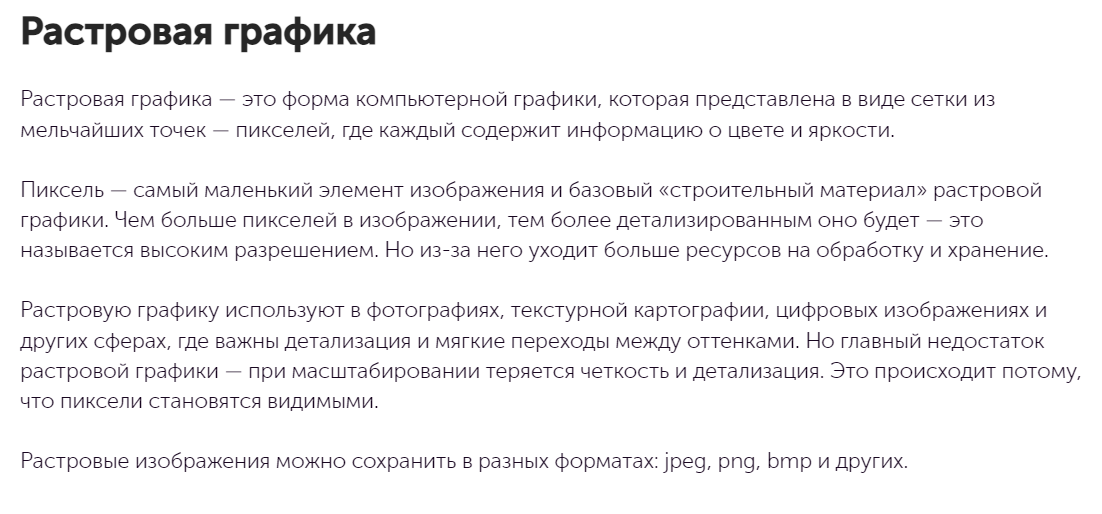 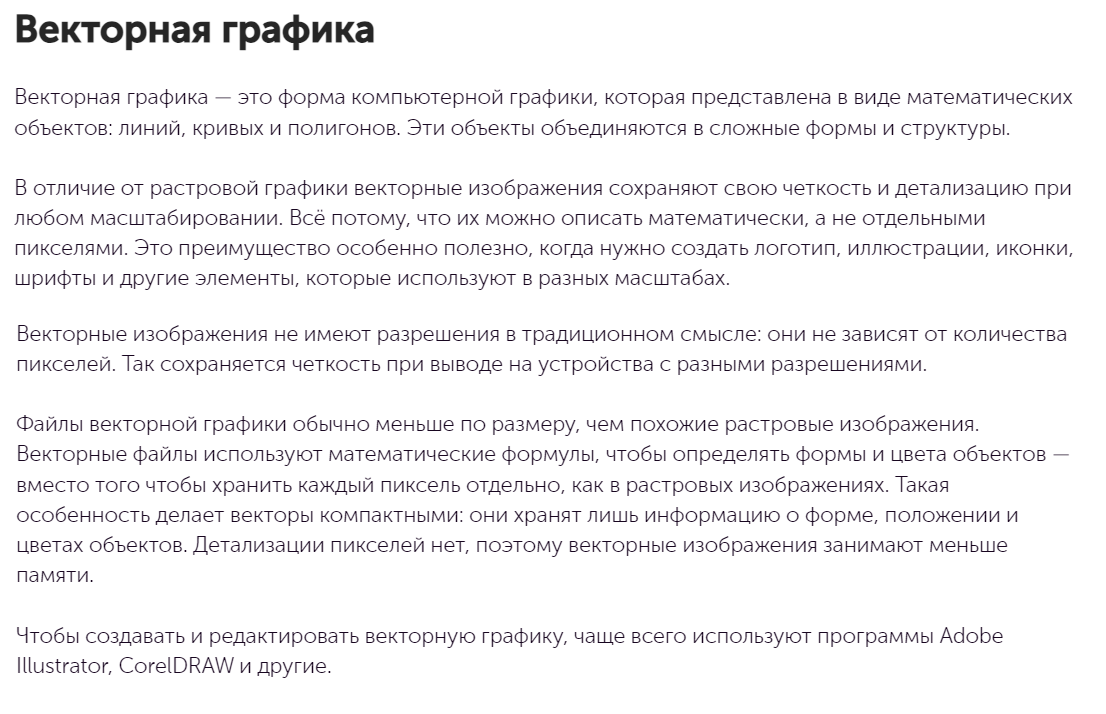 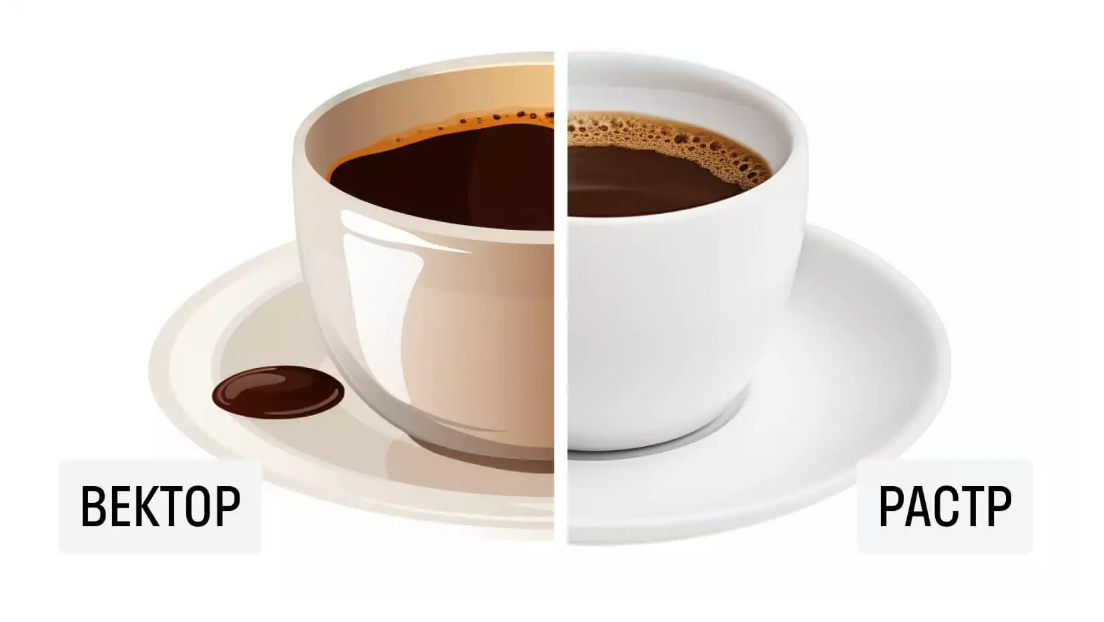 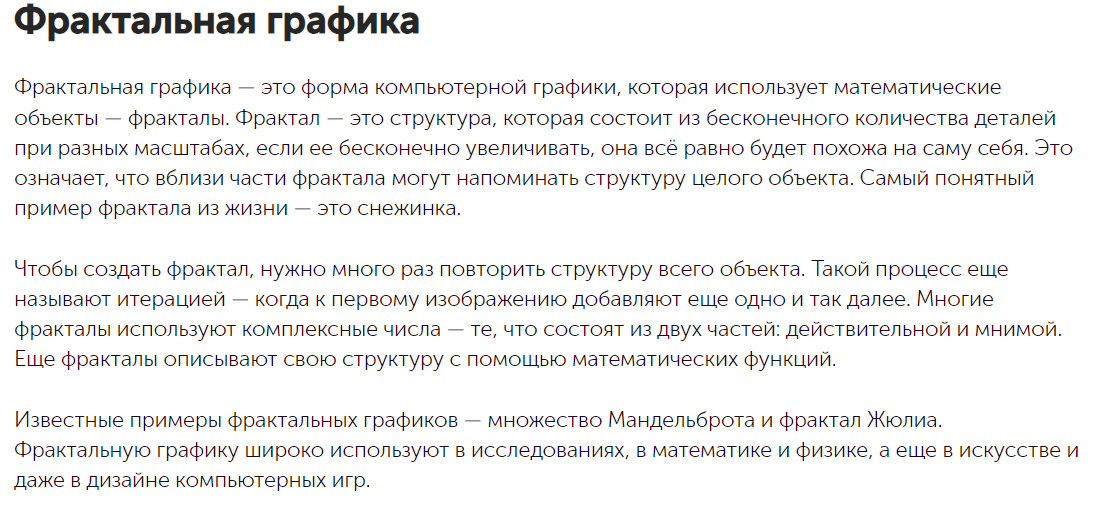 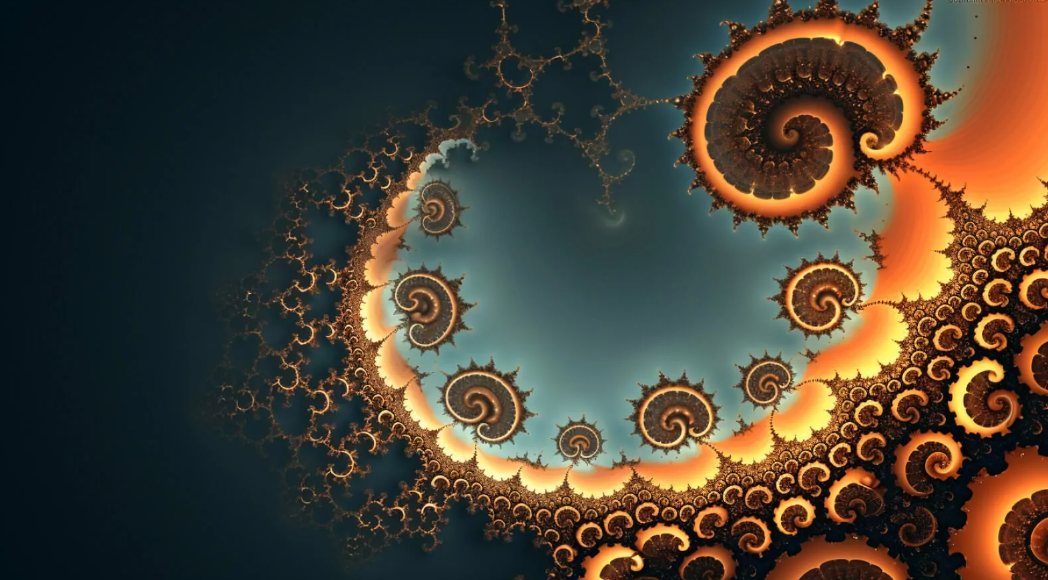 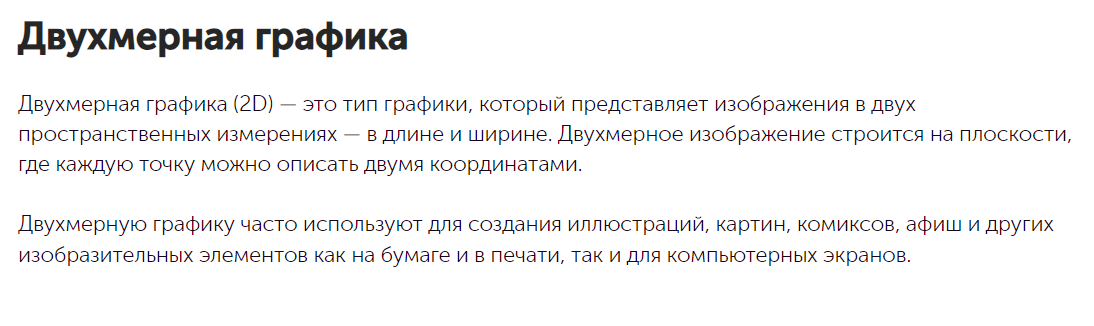 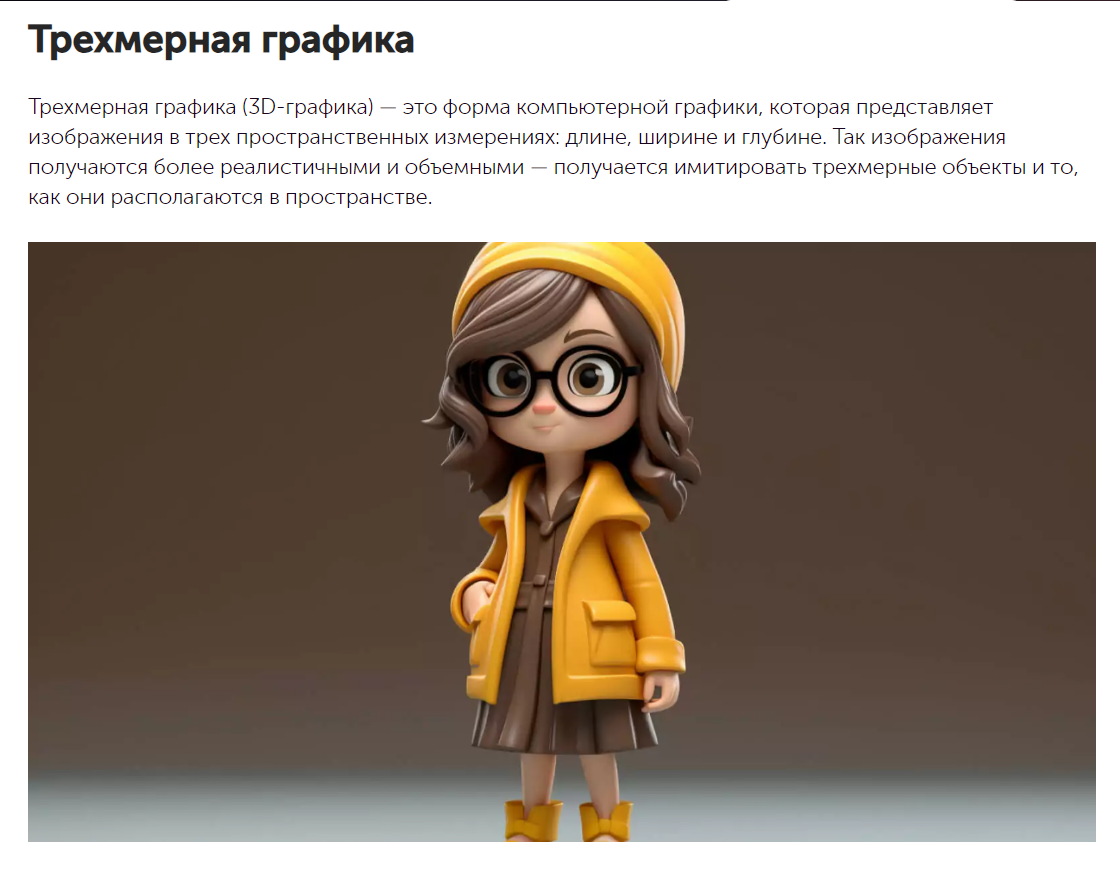 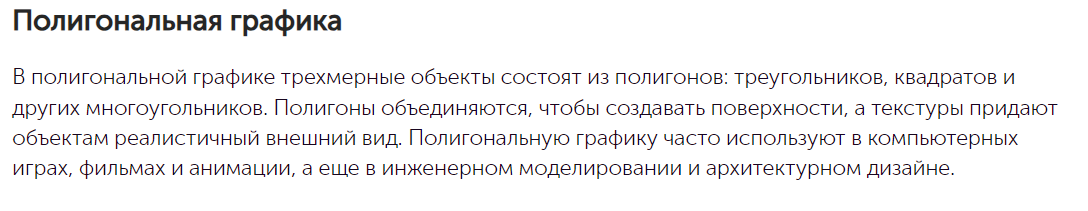 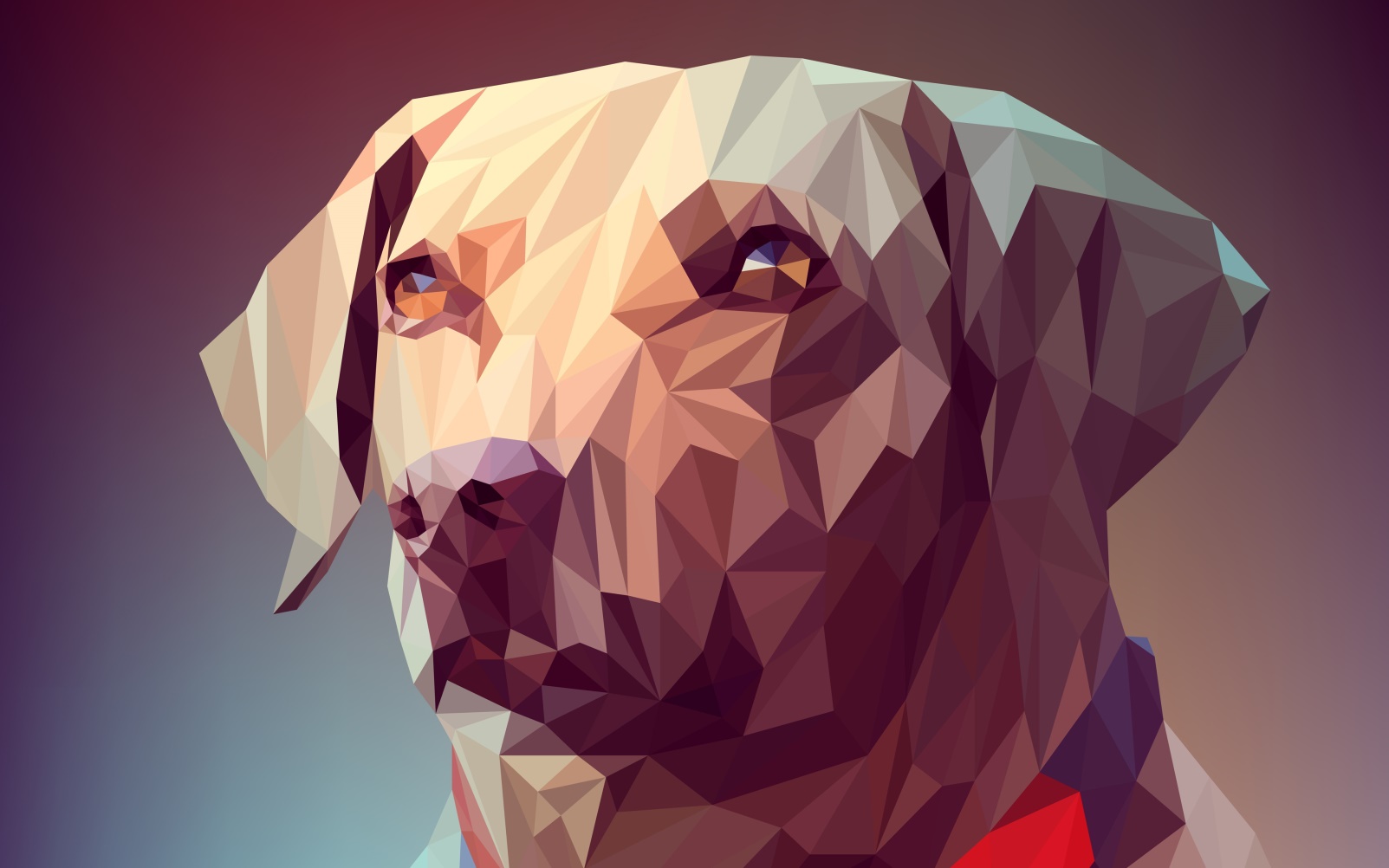 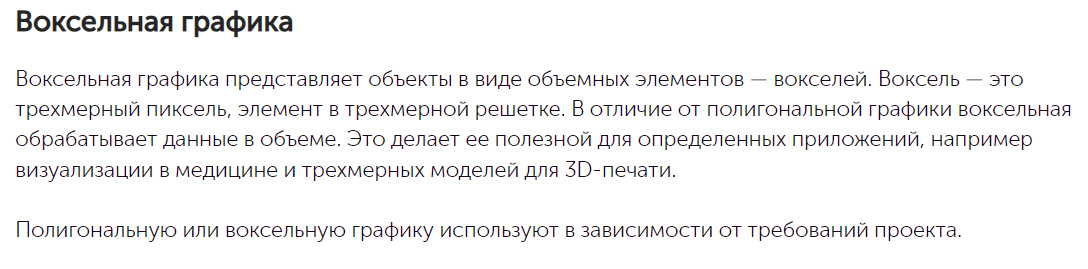 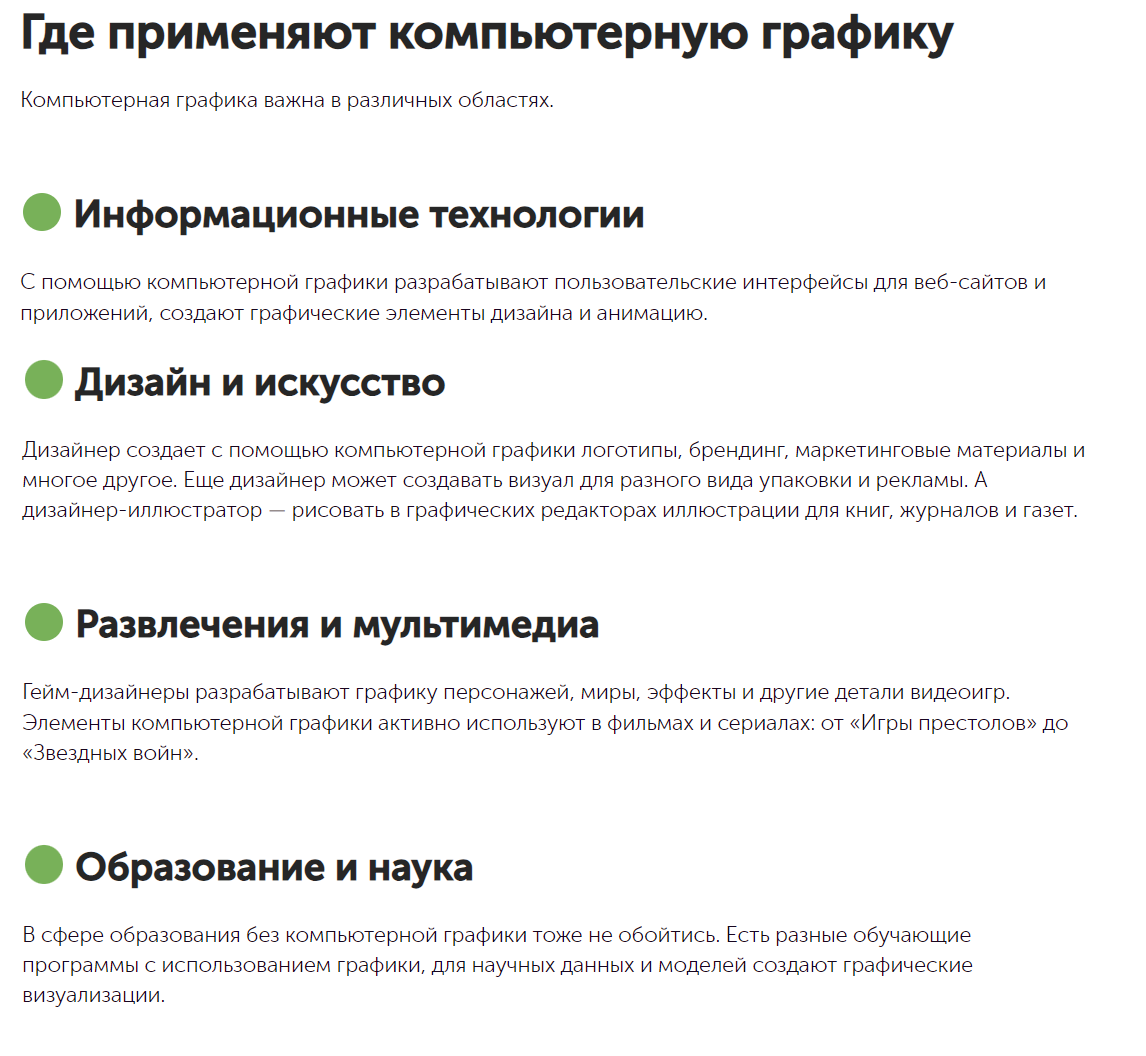 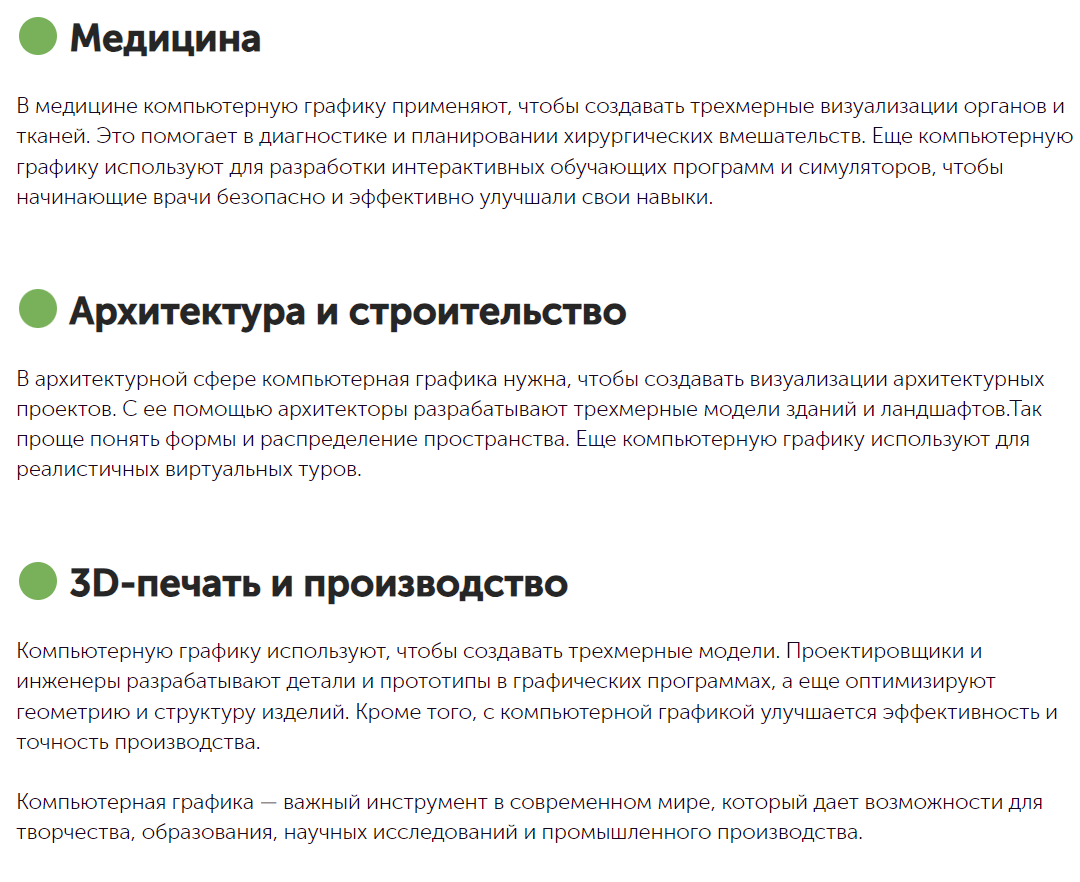 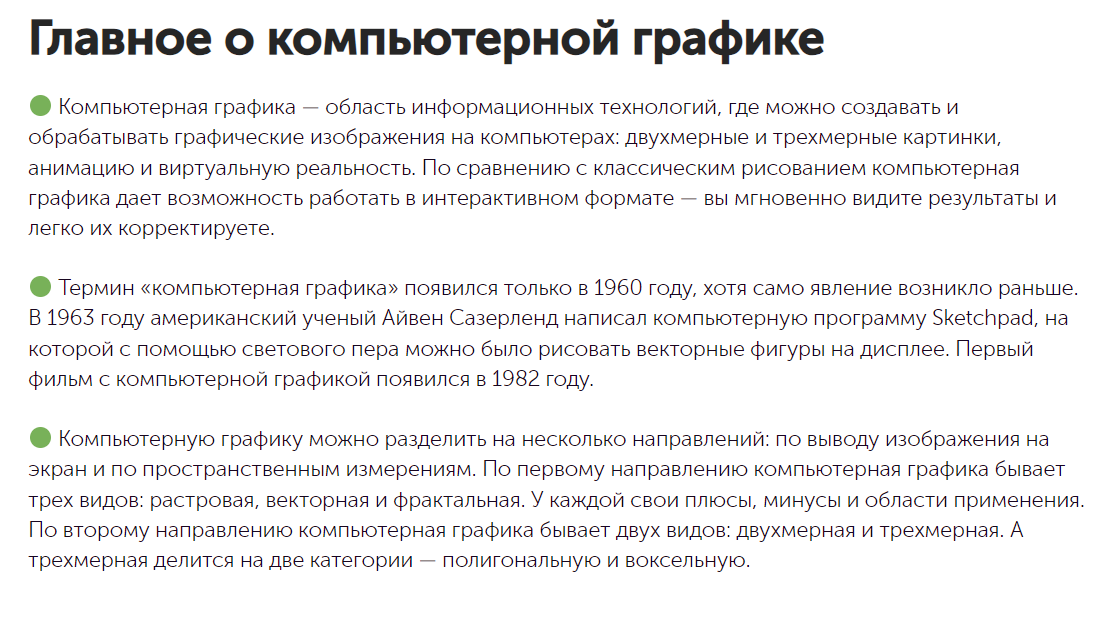